ACTION PLAN FOR  FORK BOLT PRFH 3.0+0.2 GROOVE WIDTH DIMENSION OVERSIZE
Component       :   FORK BOLT  PRFH
Date of Implementation : 10.10.2022
Stage                 :   CNC Machining
BEFORE
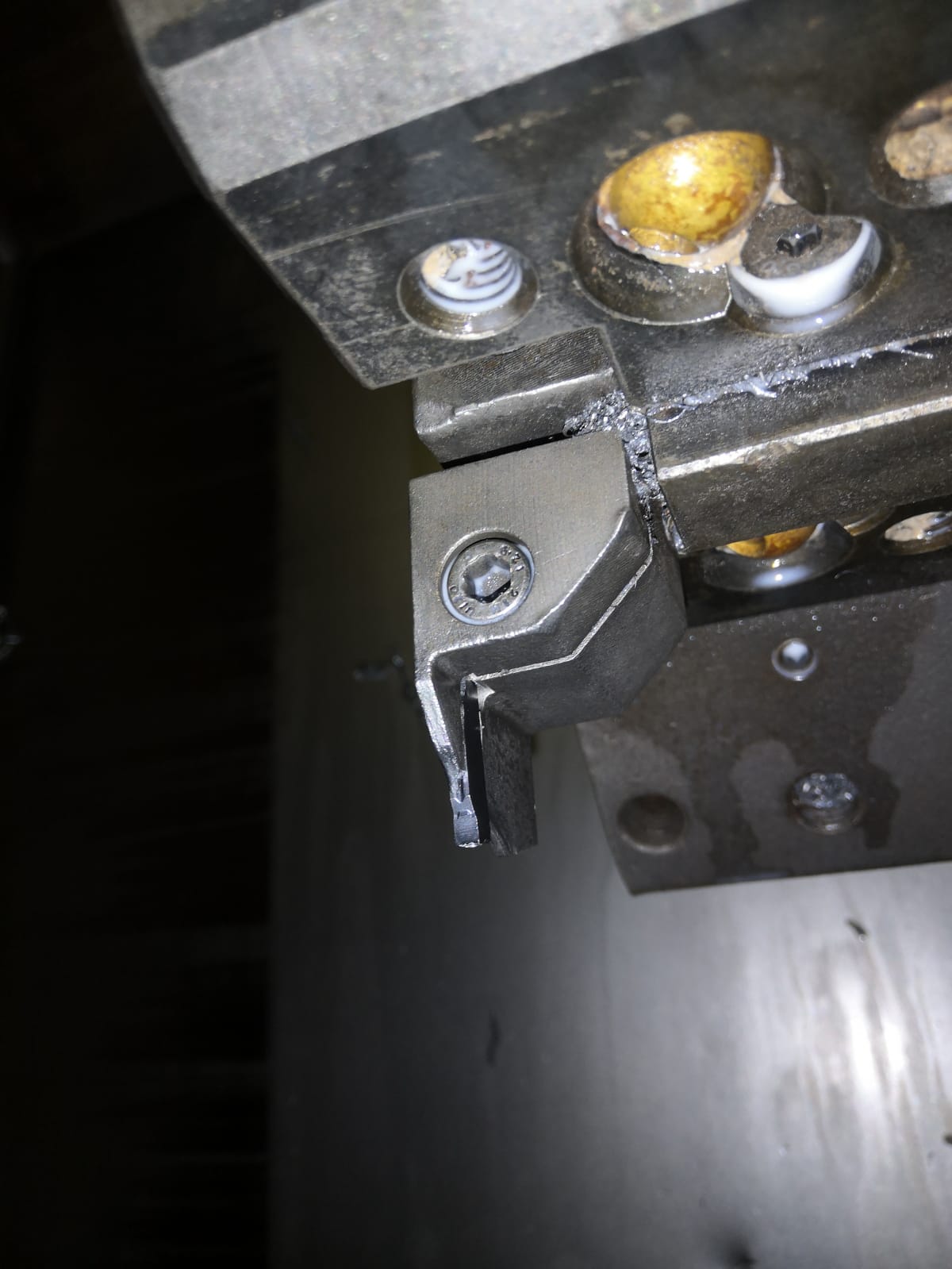 Present Status :-Insert holder pocket found wear out